Multi-topic based Query-oriented Summarization
Jie Tang*, Limin Yao#, and Dewei Chen*

*Dept. of Computer Science and Technology
Tsinghua University
#Dept. of Computer Science, University of Massachusetts Amherst
April, 2009
[Speaker Notes: Good morning everyone, my name is Jie Tang and I am from Tsinghua University.
In this presentation, I am going to talk about “A Discriminative Approach to Topic-Based Citation Recommendation”.  This is a joint work with Jing Zhang.]
Query-oriented Summarization
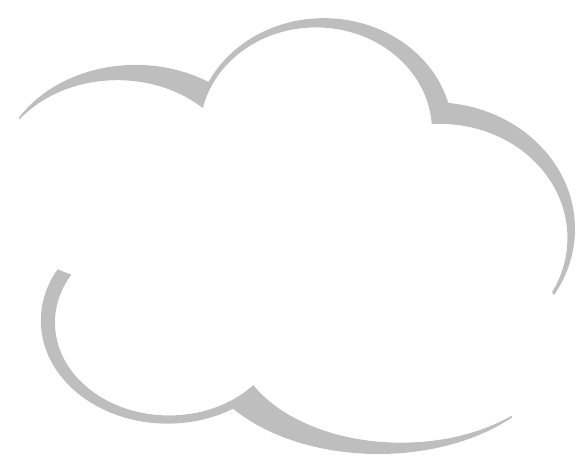 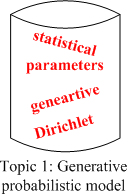 What are the major topics in the returned docs?
However…
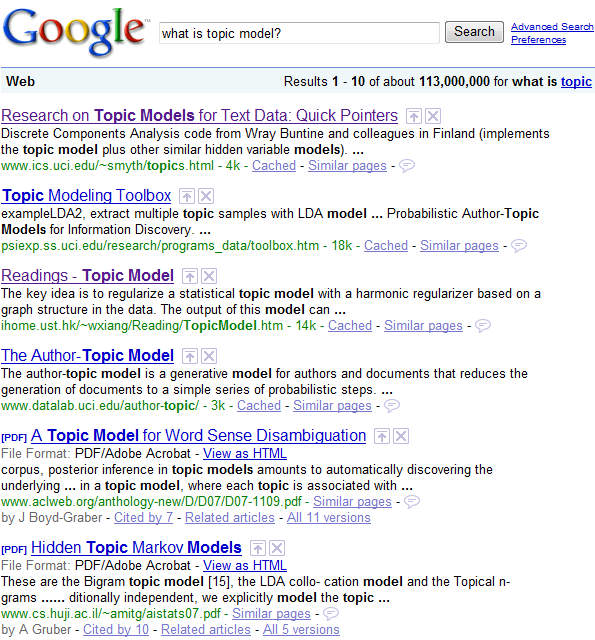 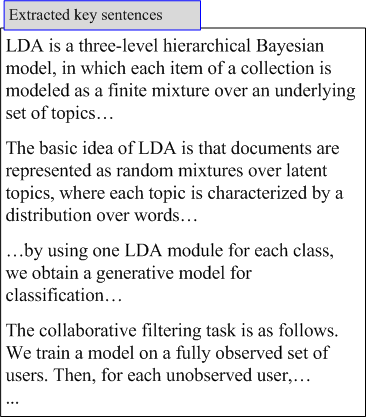 ?
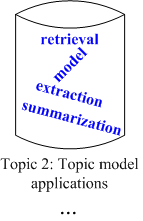 Query-oriented Summarization
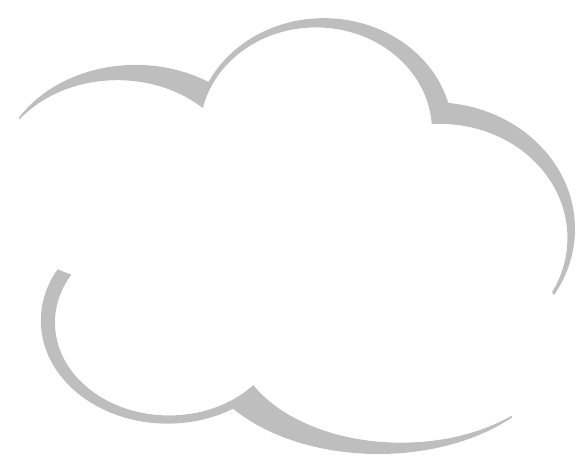 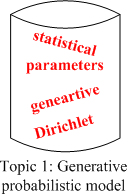 What are the major topics in the returned docs?
However…
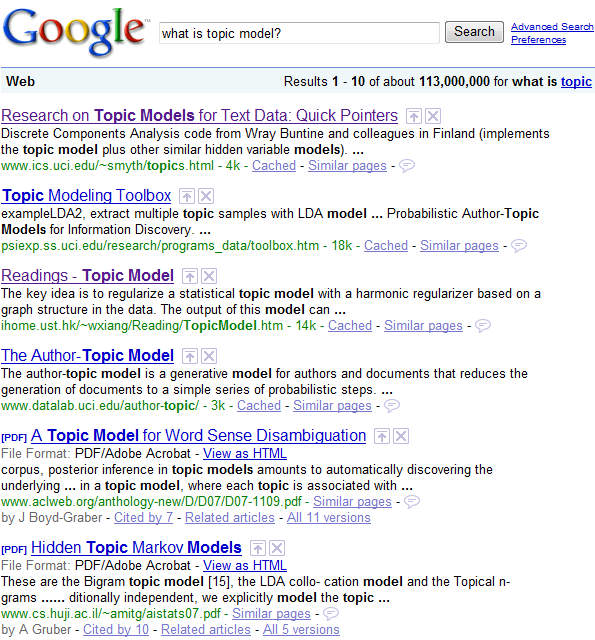 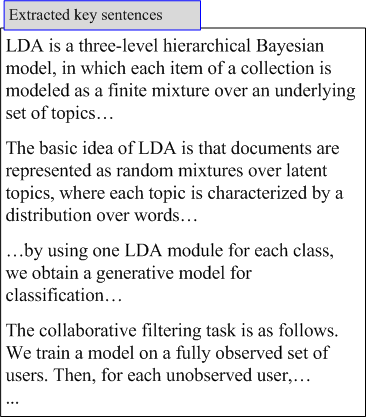 ?
Statistics show:
  44.62% of the news articles are about multi-topics.
  36.85% of the DUC data clusters are about multi-topics.
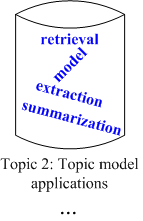 Multi-topic based Query-oriented Summarization
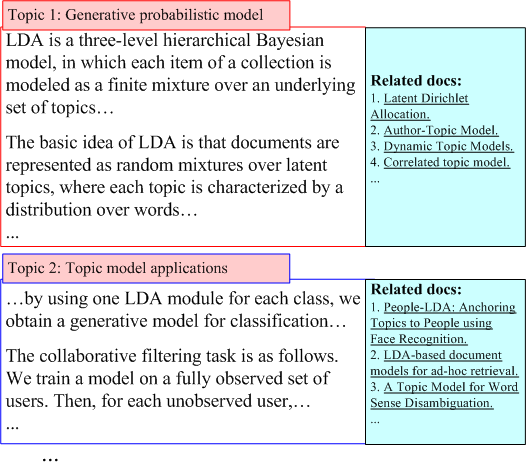 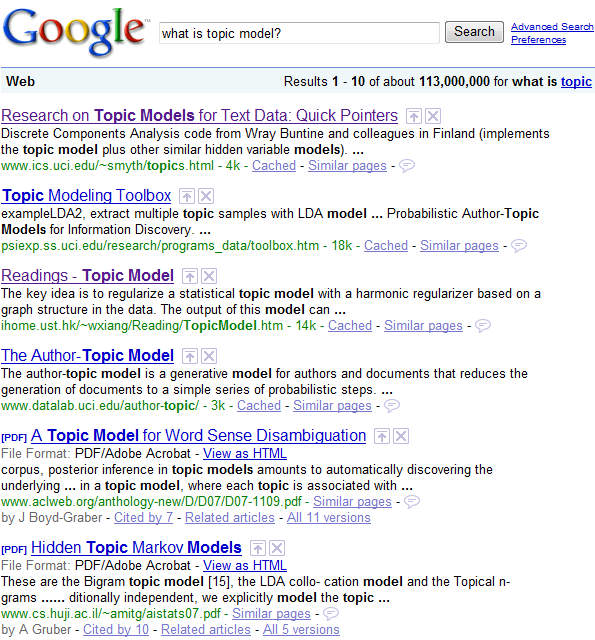 ?
Topic-based summarization
Multi-topic based Query-oriented Summarization
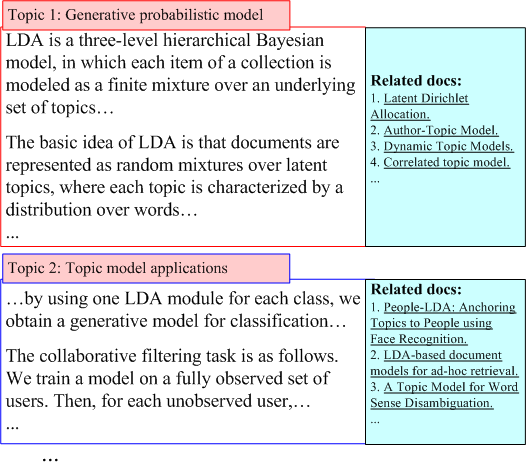 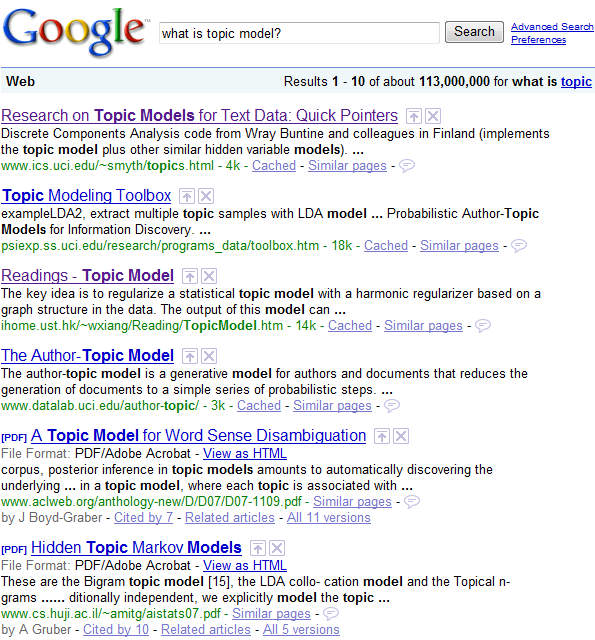 ?
Challenging questions:
 How to identify the topics?
 How to extract the summary for each topic?
Topic-based summarization
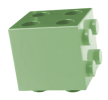 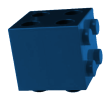 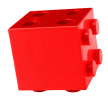 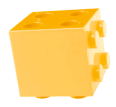 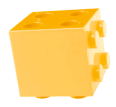 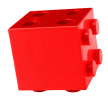 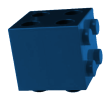 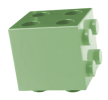 Toward Multi-topic based query-oriented summarization
Our Solution
Summary generation
Topic smoothing
Topic modeling
Generate the summary based on the discovered topic models
Employ a regularization framework to smooth the topic distribution
Proposal of a query LDA (qLDA) model to model queries and documents together
Outline
Related Work
Modeling of Query-oriented Topics
Latent Dirichlet Allocation
Query Latent Dirichlet Allocation
Topic Modeling with Regularization
Generating Summary
Sentence Scoring
Redundancy Reduction
Experiments
Conclusions
Related Work
Document summarization
Term frequency (Nenkova, et al. 06; Yih, et al. 07)
Topic signature (Lin and Hovy, 00)
Topic theme (Harabagiu and Lacatusu, 05)
Oracle score (Conroy, et al. 06)
Topic-based summarization
V-topic: using HMM for summarization (Barzilay and Lee, 02)
Opinion summarization (Gruhl, et al. 05; Liu et al. 05)
Bayesian query-focused summarization (Daume, et al. 06)
Topic modeling and regularization
pLSI (Hofmann, 99), LDA (Blei, et al. 2003)
TMN (Mei, et al. 08), etc.
[Speaker Notes: Measures for scoring sentences]
Outline
Related Work
Modeling of Query-oriented Topics
Latent Dirichlet Allocation
Query Latent Dirichlet Allocation
Topic Modeling with Regularization
Generating Summary
Sentence Scoring
Redundancy Reduction
Experiments
Conclusions
qLDA – Query Latent Dirichlet Allocation
Doc-specific topic dist.
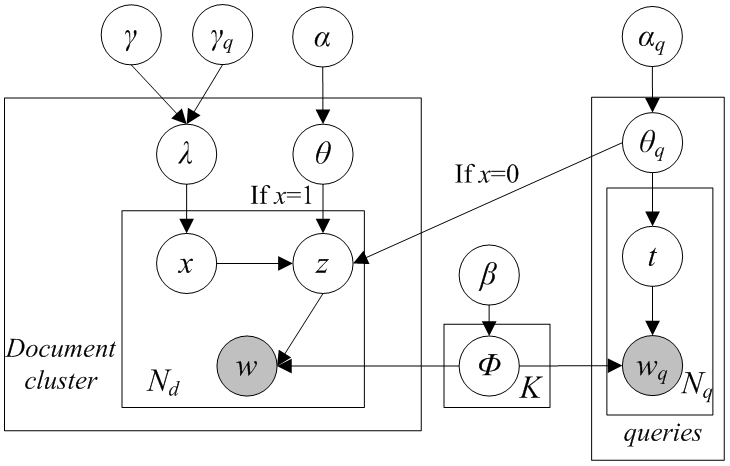 Query-specific topic dist.
topic
coin
topic
qLDA
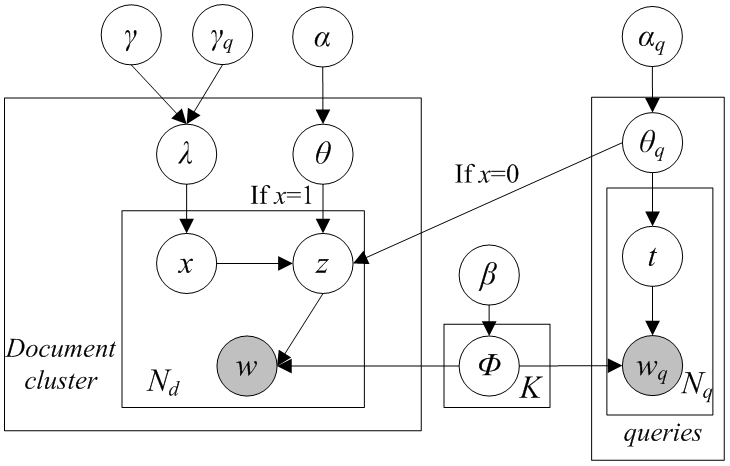 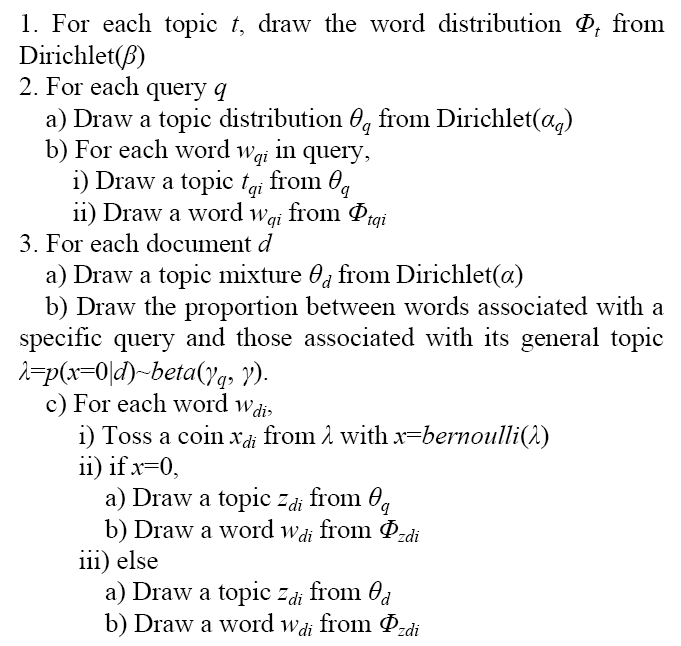 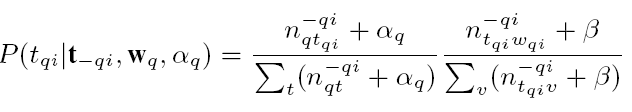 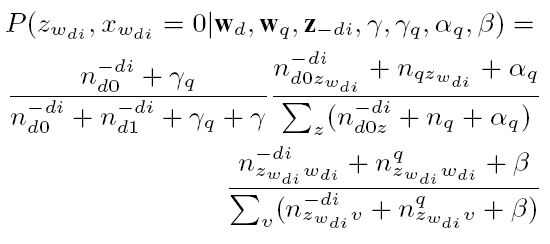 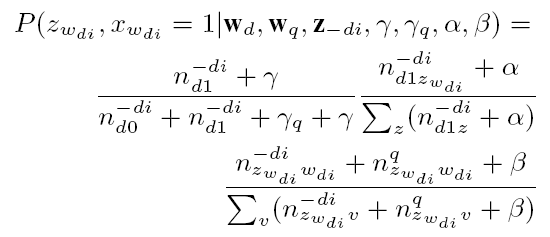 Topic Modeling with Regularization
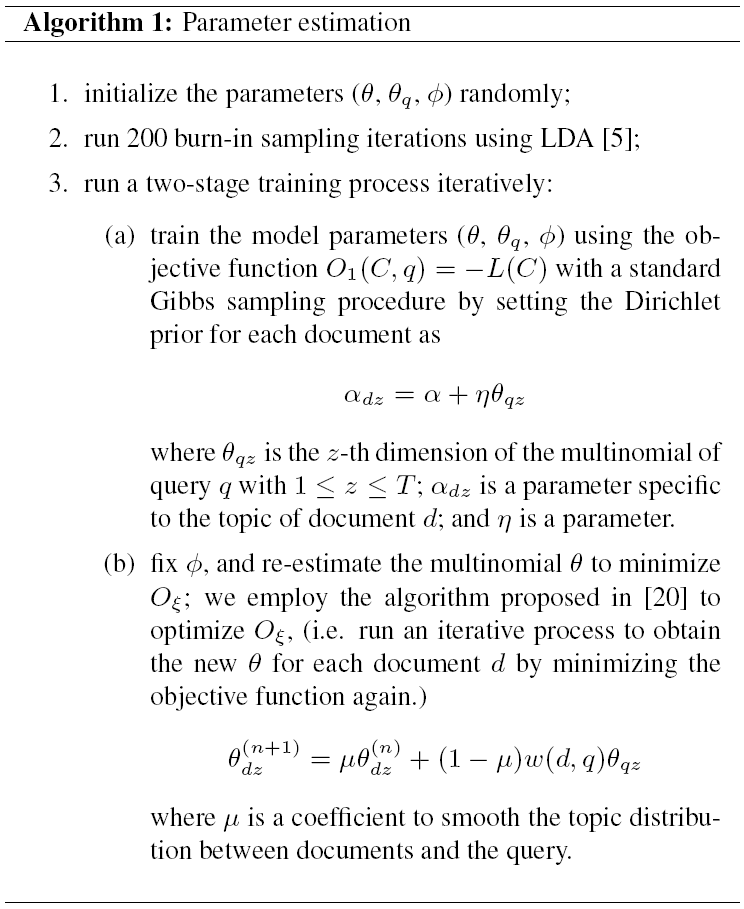 The new objective function:
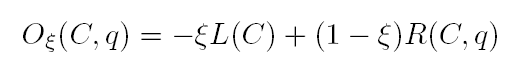 with
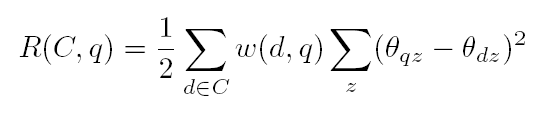 Outline
Related Work
Modeling of Query-oriented Topics
Latent Dirichlet Allocation
Query Latent Dirichlet Allocation
Topic Modeling with Regularization
Generating Summary
Sentence Scoring
Redundancy Reduction
Experiments
Conclusions
Measures for Scoring Sentences
Four measures: Max_score, Sum_score, Max_TF_score, and Sum_TF_score.
Max_score

Sum_score

Max_TF_score

Sum_TF_score
#sampled topic z in cluster c
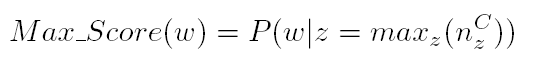 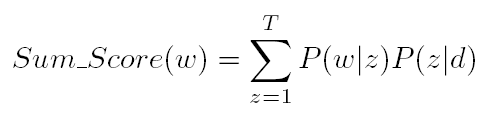 #word w in cluster c
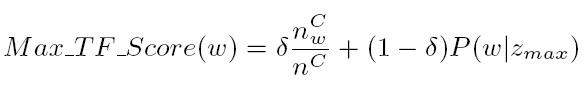 # all word tokens in cluster c
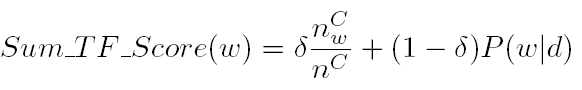 Redundancy Reduction
A five-step approach
Step 1: Ranking all
Step 2: Candidate selection (top 150)
Step 3: Feature extraction (TF*IDF)
Step 4: Clustering (CLUTO)
Step 5: Re-rank
Outline
Related Work
Modeling of Query-oriented Topics
Latent Dirichlet Allocation
Query Latent Dirichlet Allocation
Topic Modeling with Regularization
Generating Summary
Sentence Scoring
Redundancy Reduction
Experiments
Conclusions
Experimental Setting
Data Sets
DUC2005/06: 50 tasks and each task consists of one query and 20-50 documents
Epinions (epinions.com): in total 1,277 reviews for 44 different “iPod” products
Evaluation Measures
ROUGE


Parameter Setting
T=60 for DUC and T=30 for Epinions
2000 sampling iterations
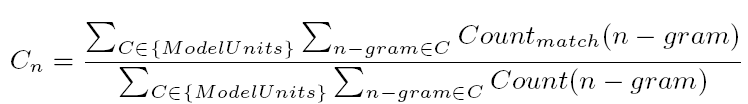 Comparison Methods
TF: term frequency
pLSI: topic model learned by pLSI
pLSI+TF: combination of TF and pLSI
LDA: topic model learned by LDA
LDA+TF: combination of TF and LDA
qLDA: topic model learned by the proposed qLDA
qLDA+TF: combination of TF and qLDA
TMR: topic model learned by the proposed TMR
TMR+TF: combination of TF and TMR
Results on DUC05
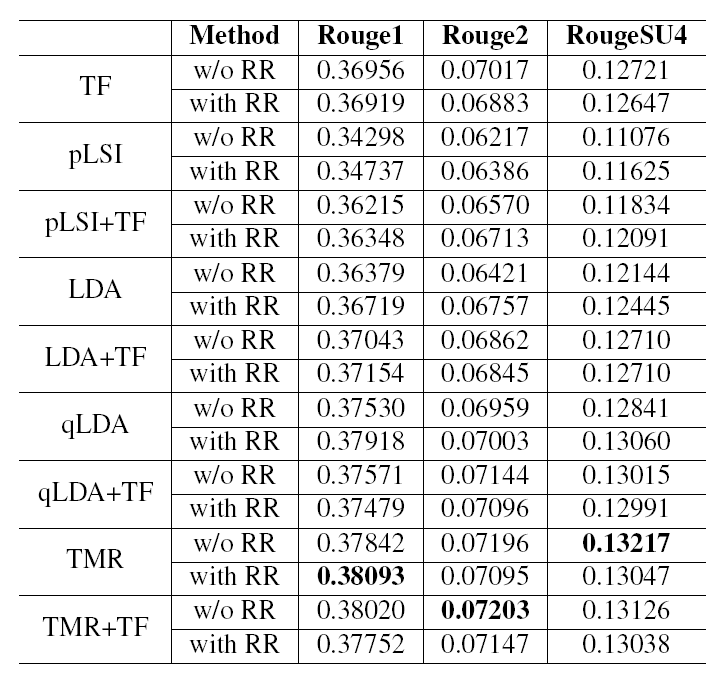 Comparison with the Best
Comparison with the best system on DUC05
Comparison with the best system on DUC06
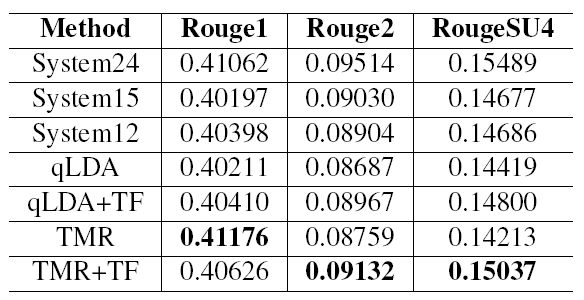 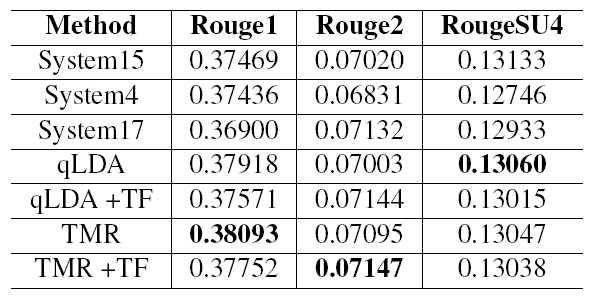 Results on Epinions
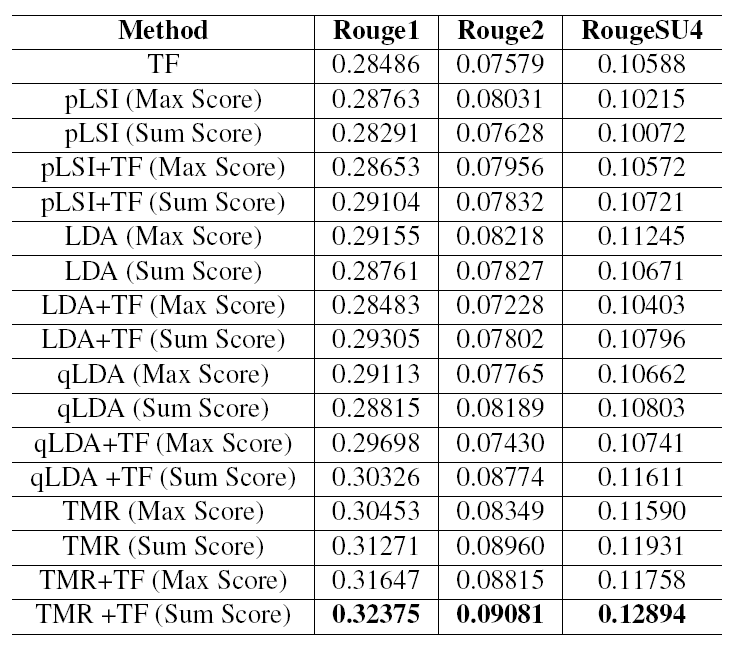 Case Study
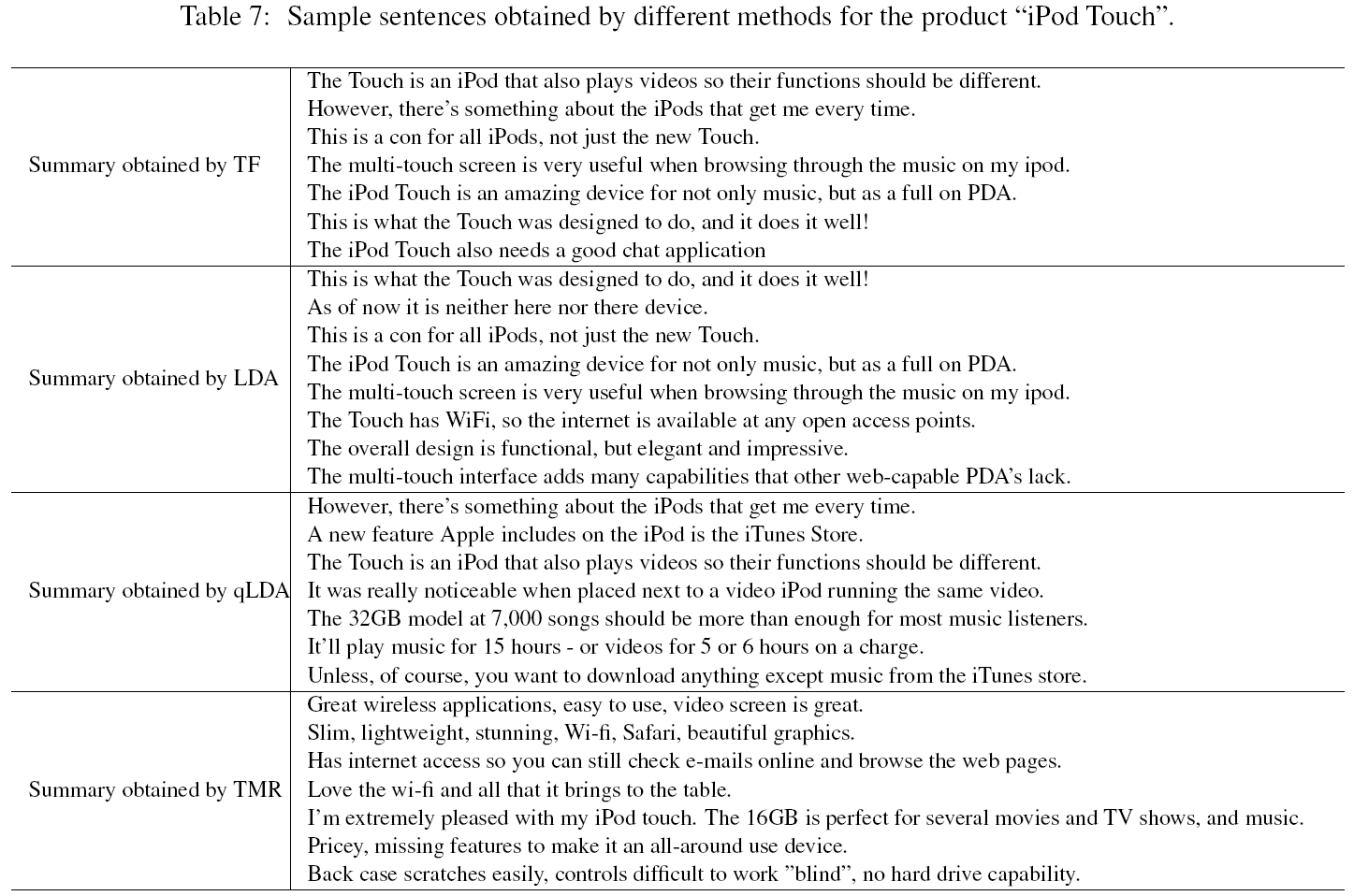 Distribution Analysis
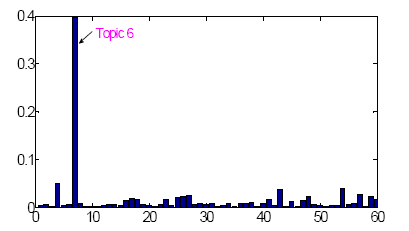 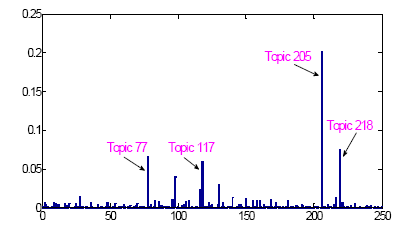 T=60
T=250
Topic distribution for in D357 (T=60 and T=250). The x axis denotes topics and the y axis denotes the occurrence probability of each topic in D357.
Outline
Related Work
Modeling of Query-oriented Topics
Latent Dirichlet Allocation
Query Latent Dirichlet Allocation
Topic Modeling with Regularization
Generating Summary
Sentence Scoring
Redundancy Reduction
Experiments
Conclusions
Conclusion
Formalize the problems of multi-topic based query-oriented summarization
Propose a query Latent Dirichlet Allocation for modeling queries and documents
Propose using regularization to smooth the topic distribution
Propose four measures for scoring sentences based on the obtained topic models
Experimental results show that the proposed approach for query-oriented summarization perform better than the baselines.
Thanks!
Q&A